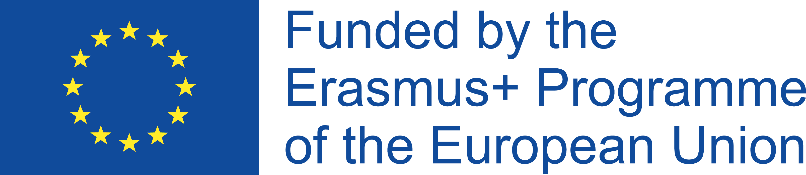 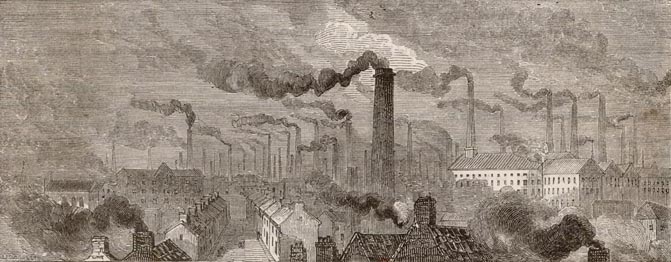 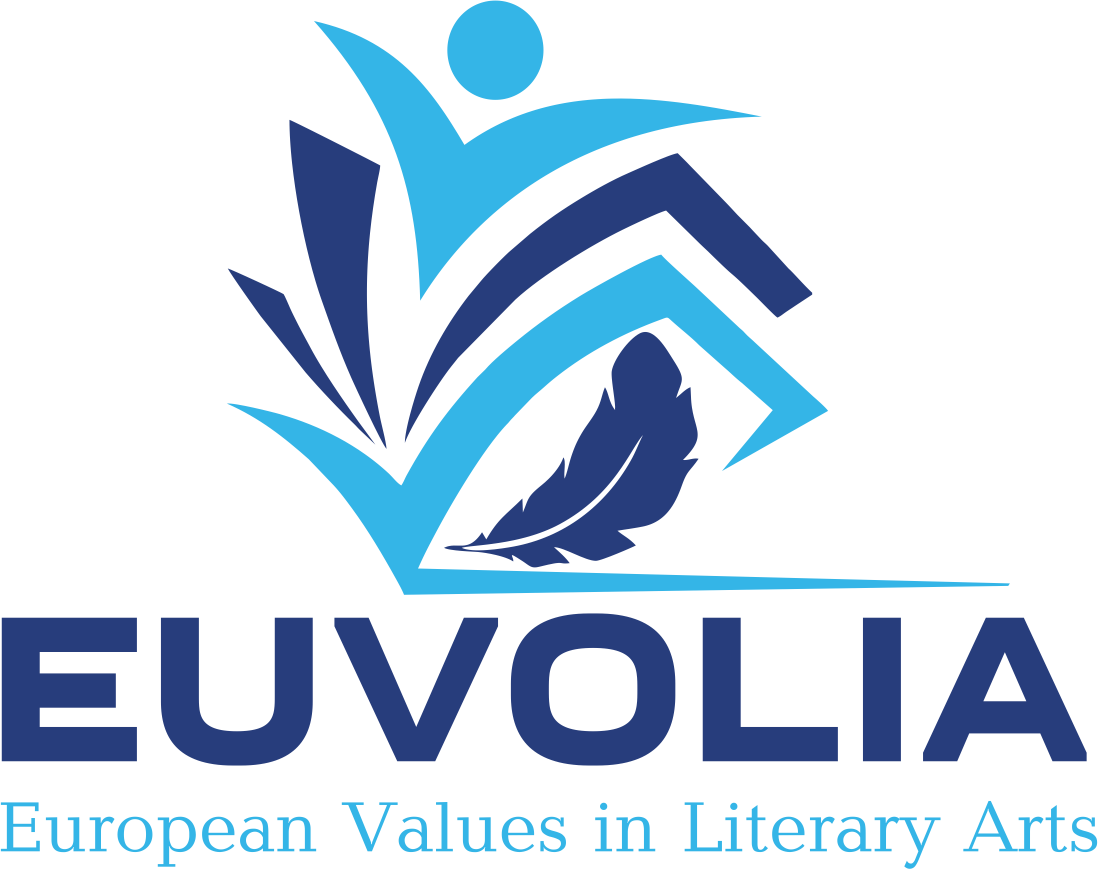 Система цінностей доби Промислової революції
Модуль 4 
Лекція 4.1 
Викладач: Олена Тупахіна
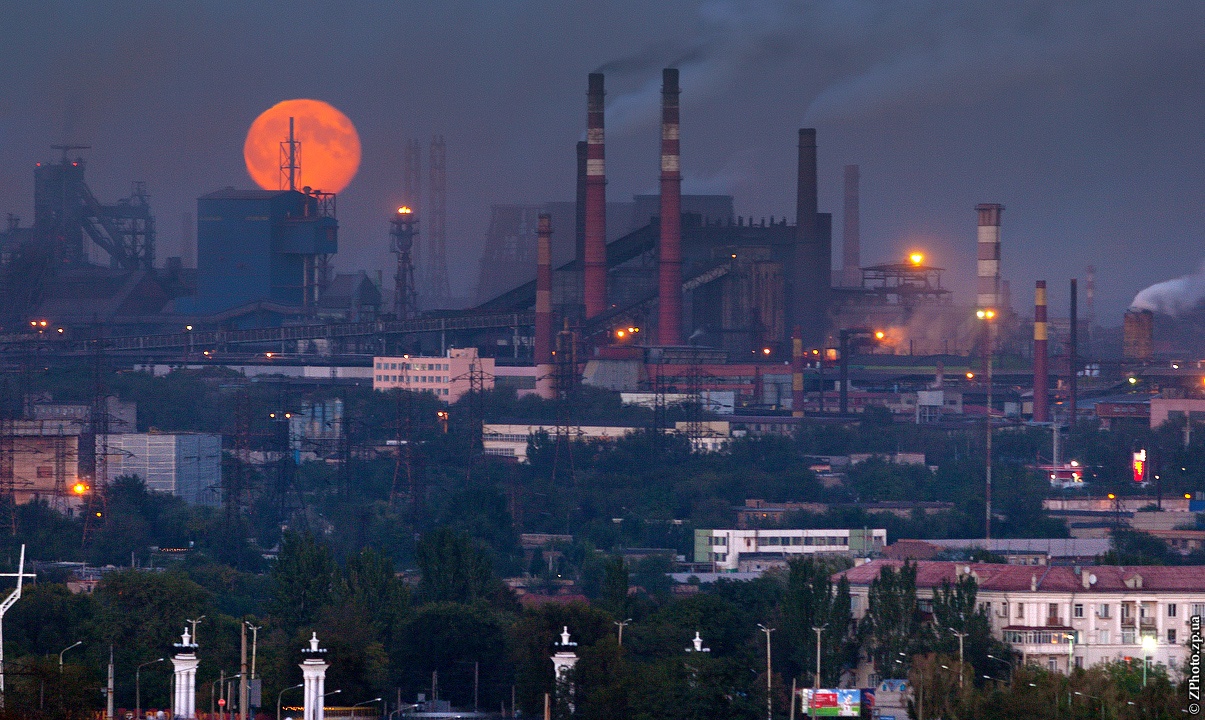 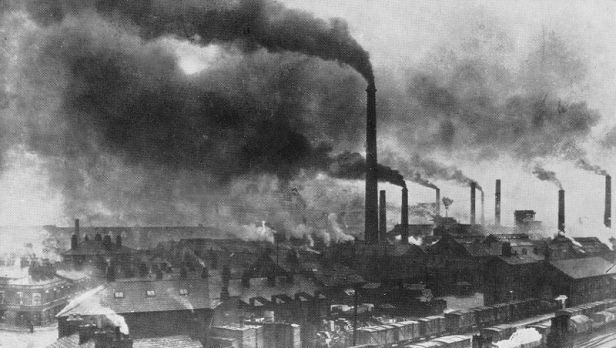 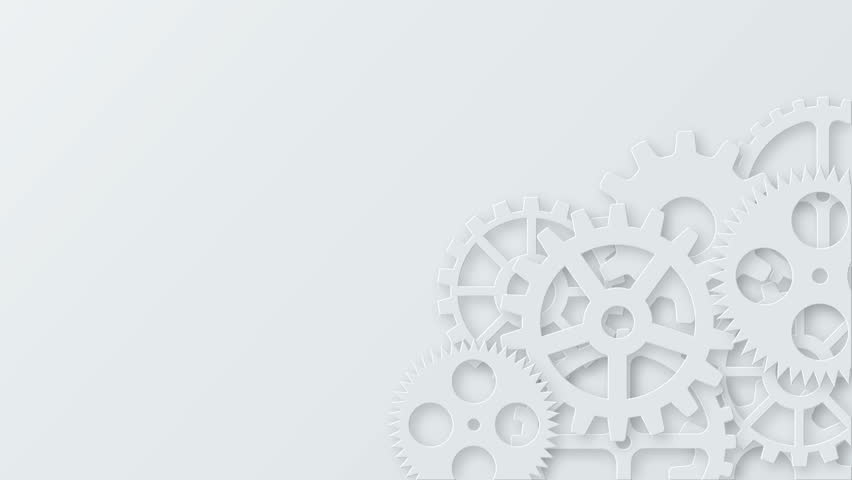 Промислова революція
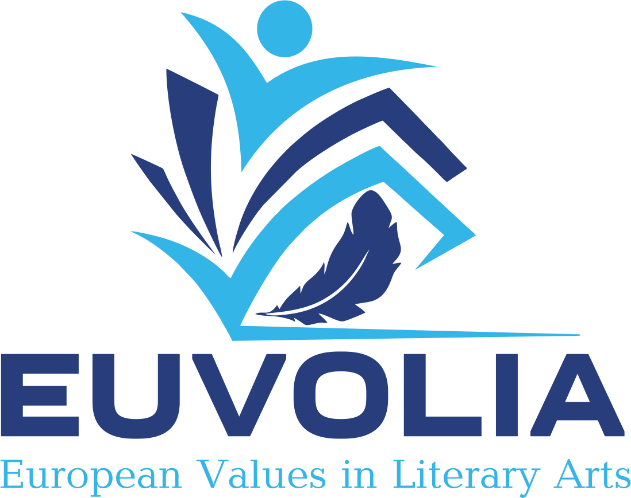 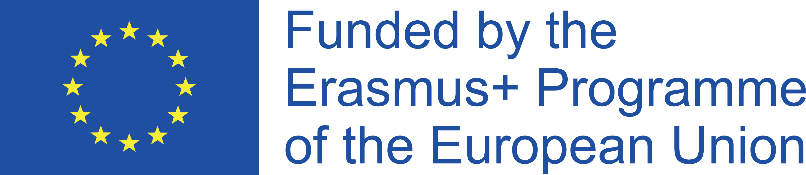 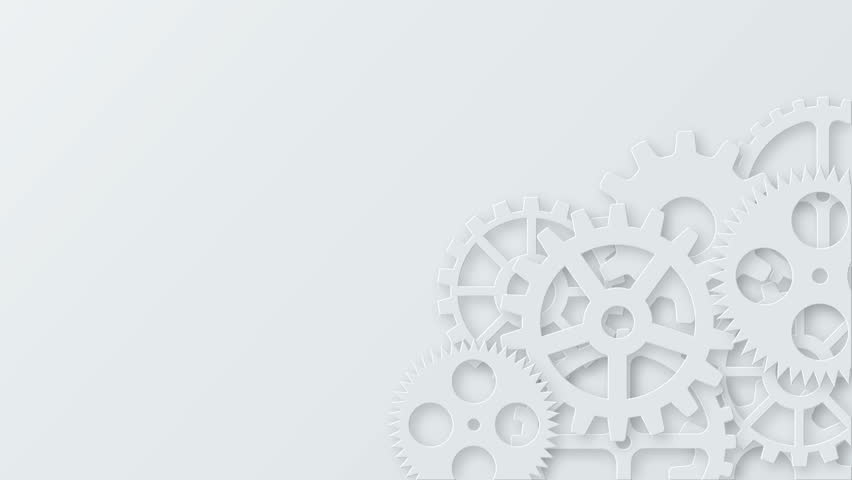 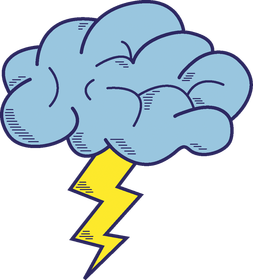 МОЗКОВИЙ ШТУРМ: НАСЛІДКИ ПРОМИСЛОВОЇ РЕВОЛЮЦІЇ
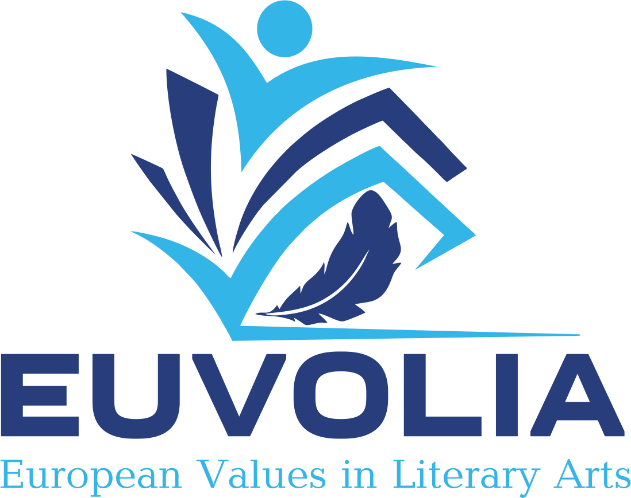 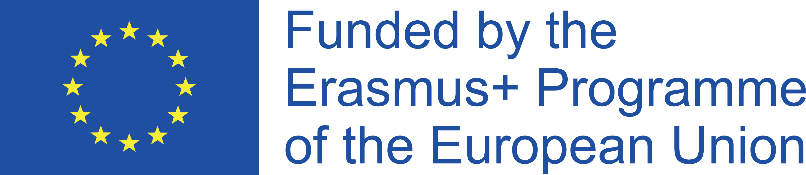 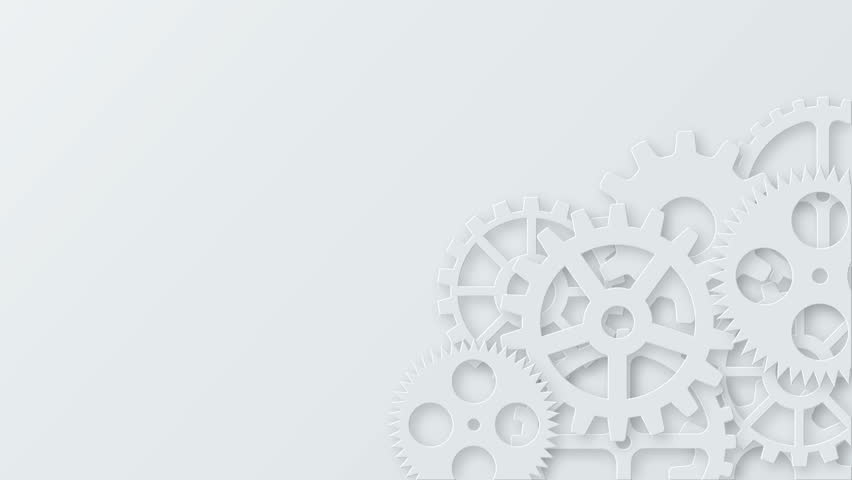 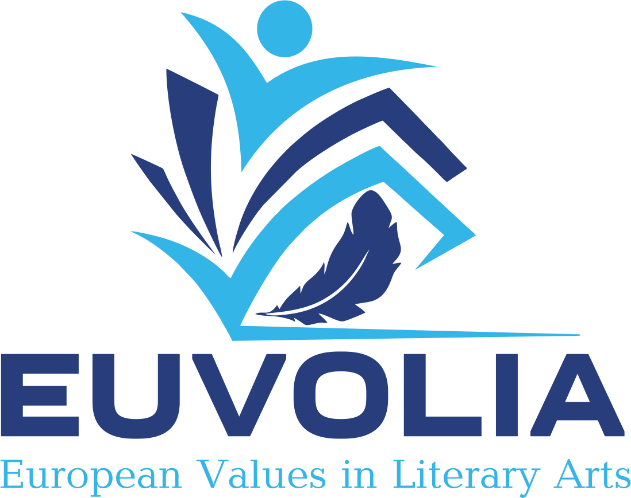 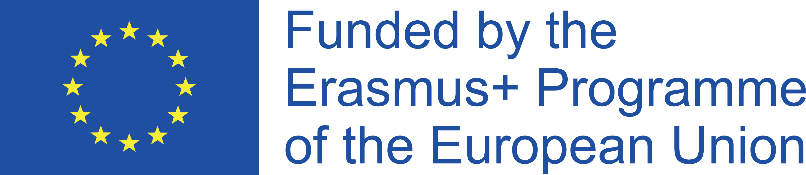 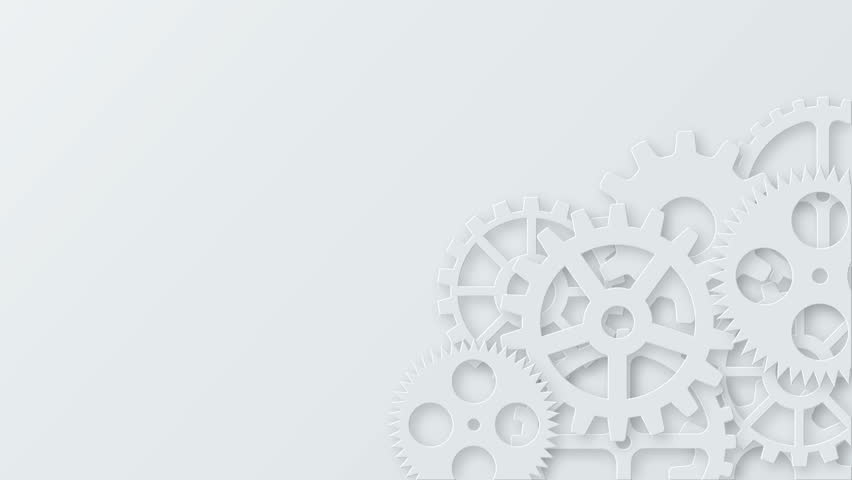 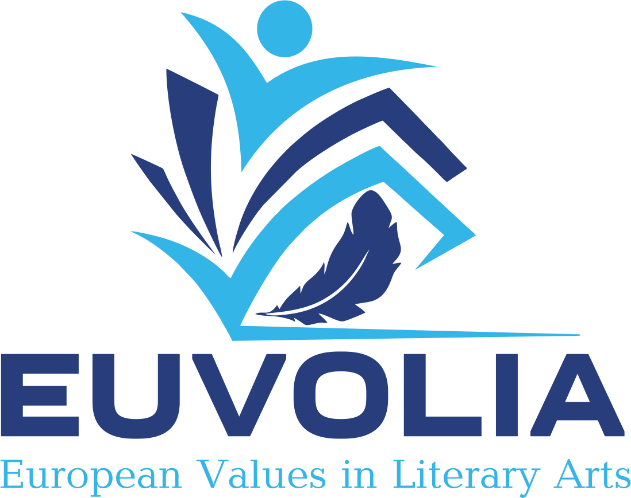 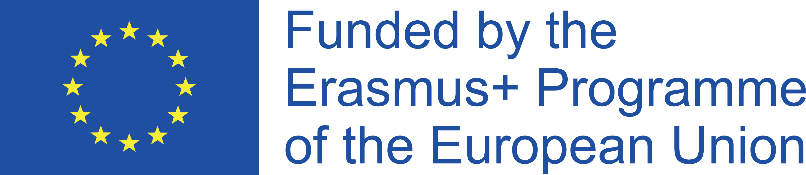 Утилітаризм
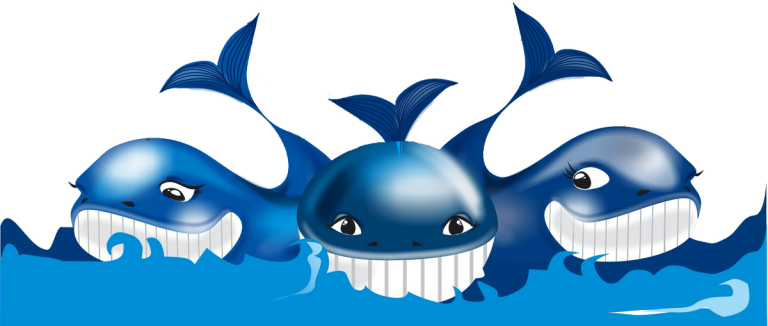 Позитивізм
Дарвінізм
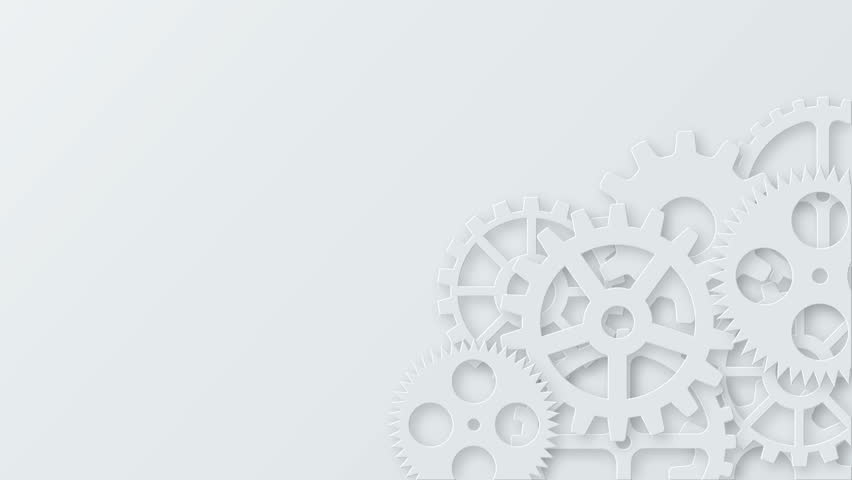 ПОЗИТИВІЗМ
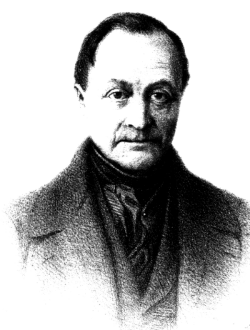 «Релігія гуманізму» 
Найвища цінність – позитивне, підтверджене наукове знання 
Вивчення людини і суспільства суто науковими методами (соціологія) 
Сцієнтизм = наука як ідеологія 
Ідея прогресу
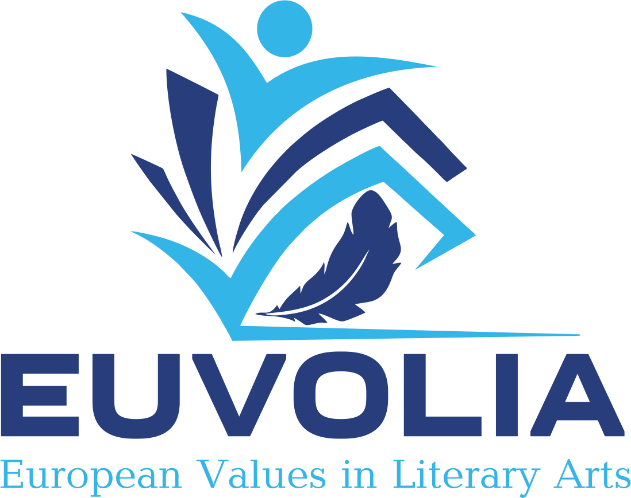 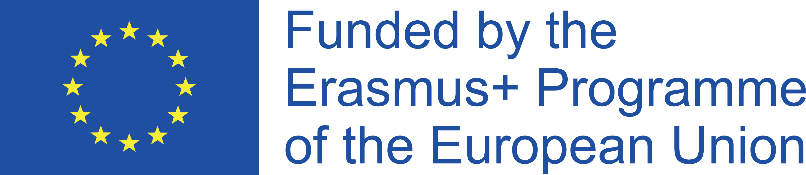 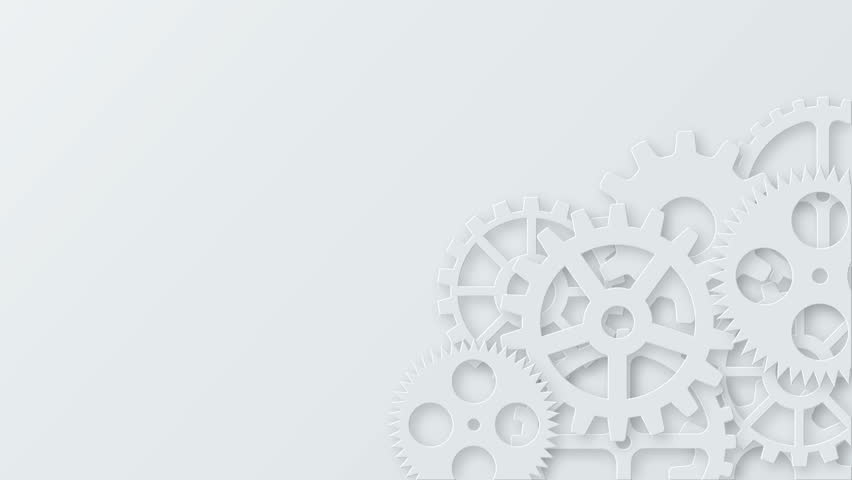 ДАРВІНІЗМ
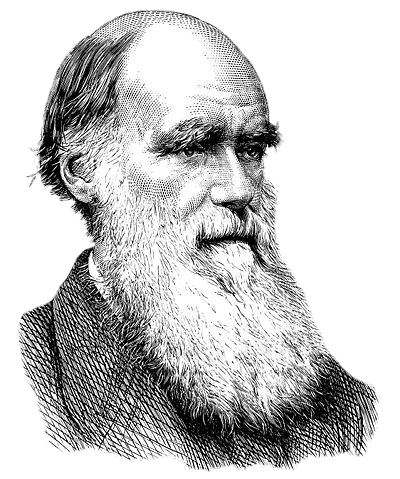 «Природний відбір» = відчуття абсурдності світу, поглиблення релігійної кризи  
Спадковість 
Виживання найбільш пристосованих 
Сексуальний відбір = десакралізація кохання й шлюбу
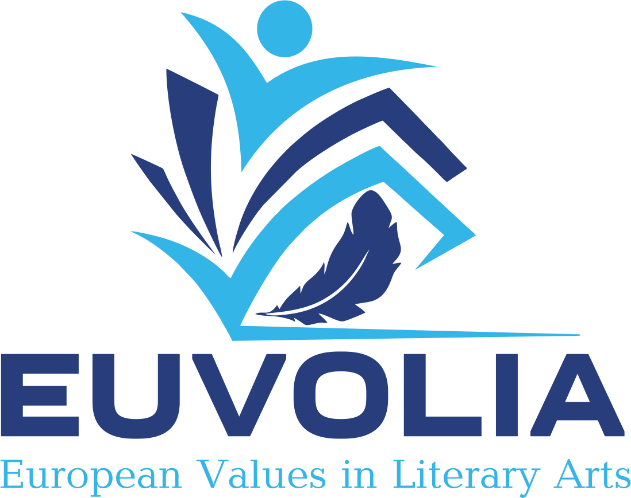 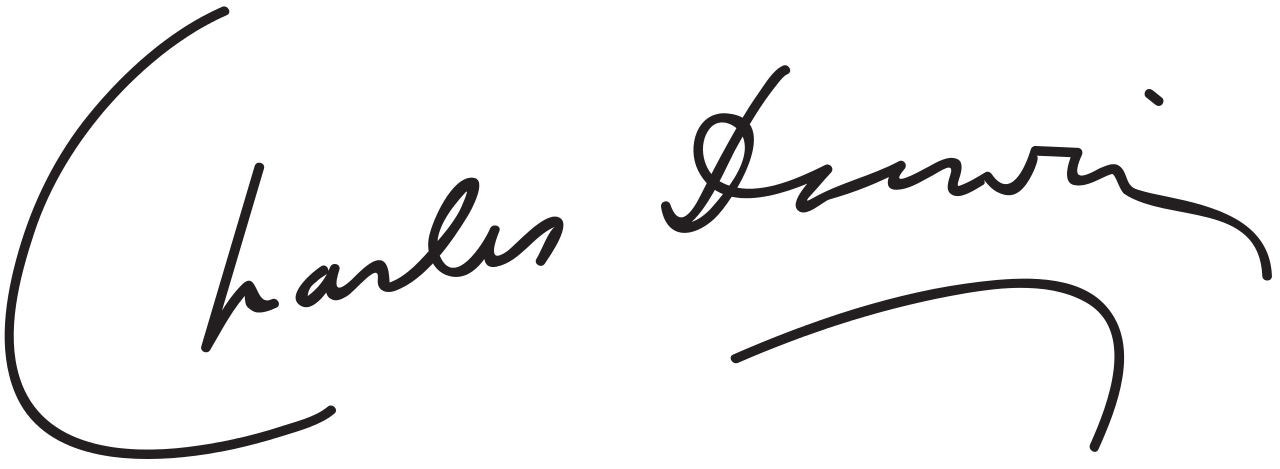 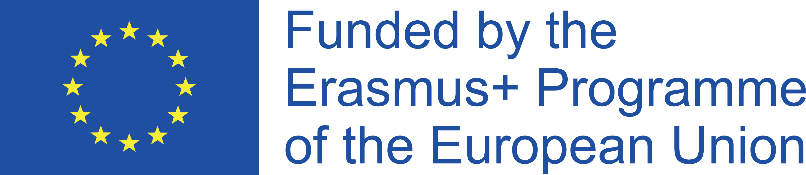 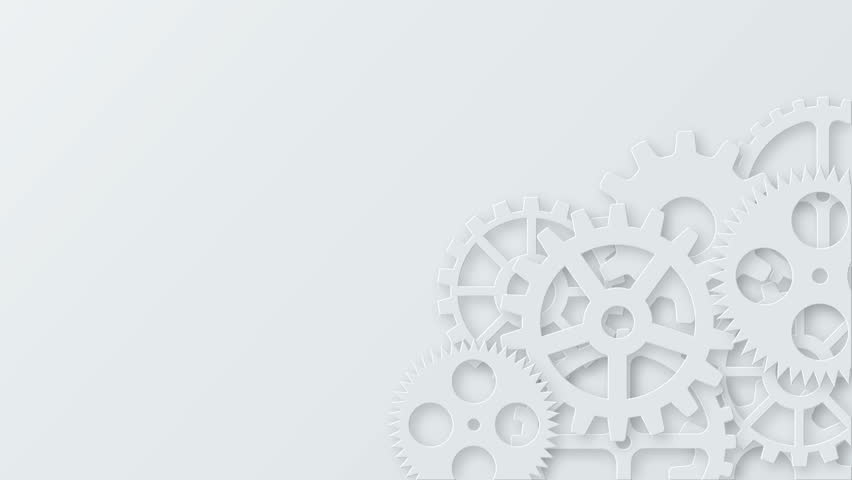 УТИЛІТАРИЗМ
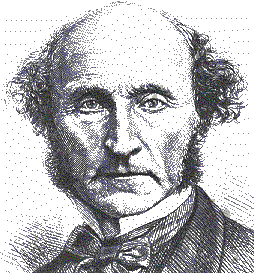 Моральна цінність вчинку визначається його користю 
Найвища цінність – те, що робить щасливими найбільшу кількість людей
«Суспільна користь»
«Вищі» й «нижчі» задоволення
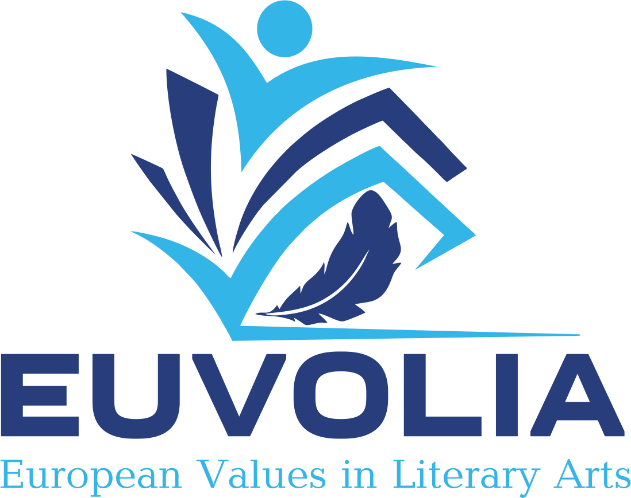 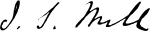 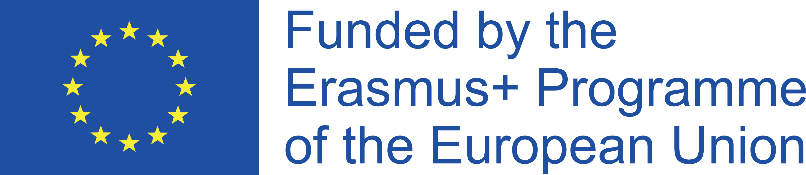 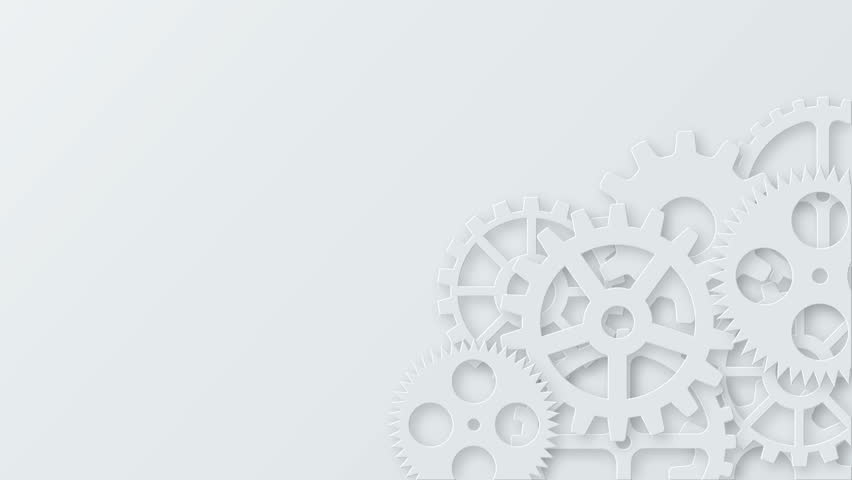 ДИСПУТ:ІДЕЇ ХІХ СТОЛІТТЯ ДЛЯ СУЧАСНОГО ЖИТТЯ
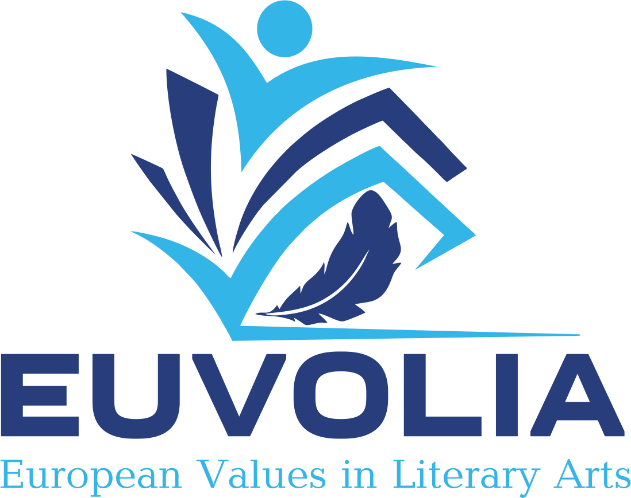 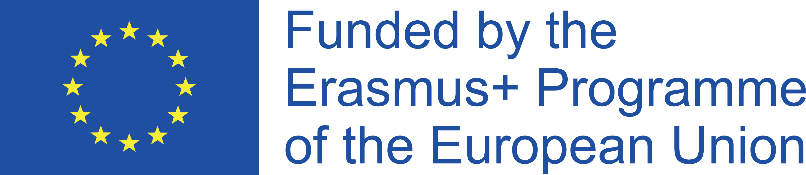 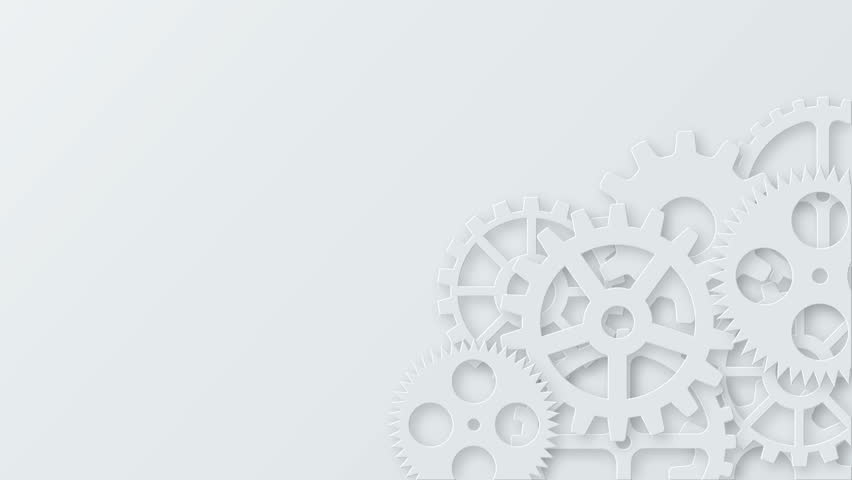 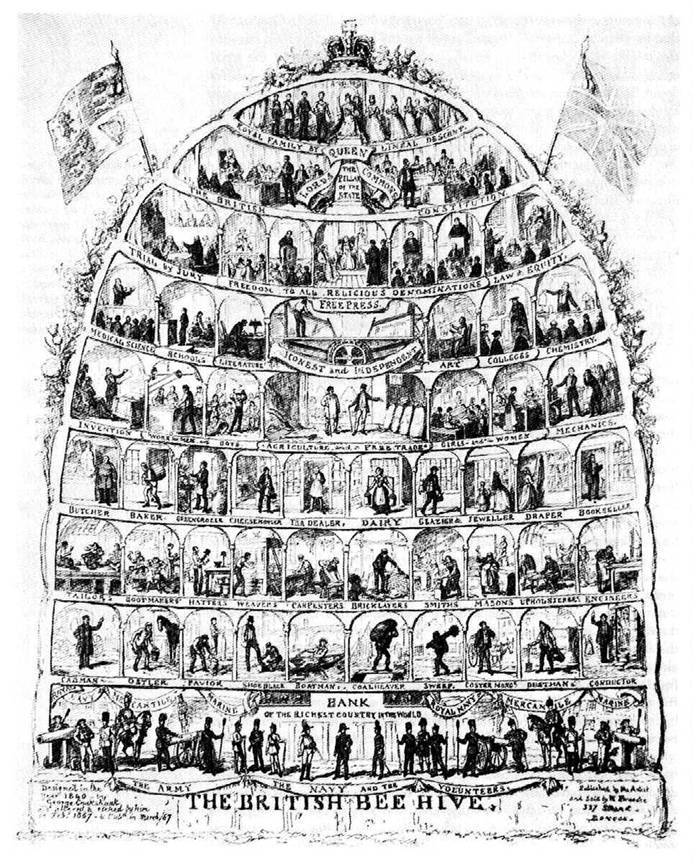 Промислова революція: 
соціальні трансформації
Соціальний дарвінізм: «боротьба            за виживання»
Ієрархічна структура соціуму,         поєднана спільним етосом 
Зростання середнього класу
Інтенсифікація соціальної мобільності
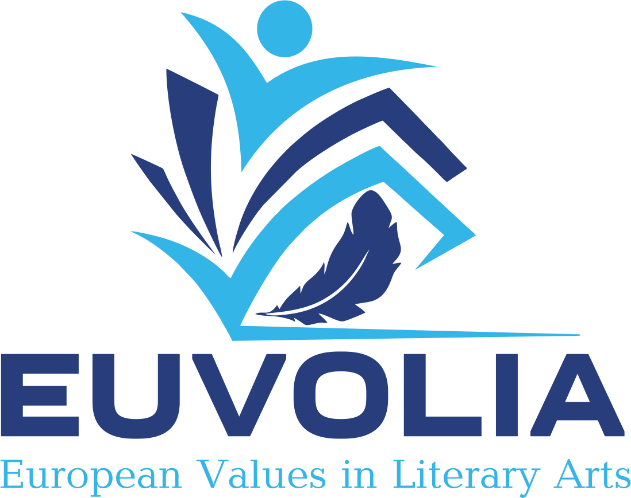 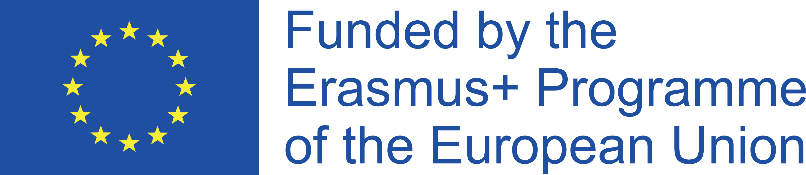 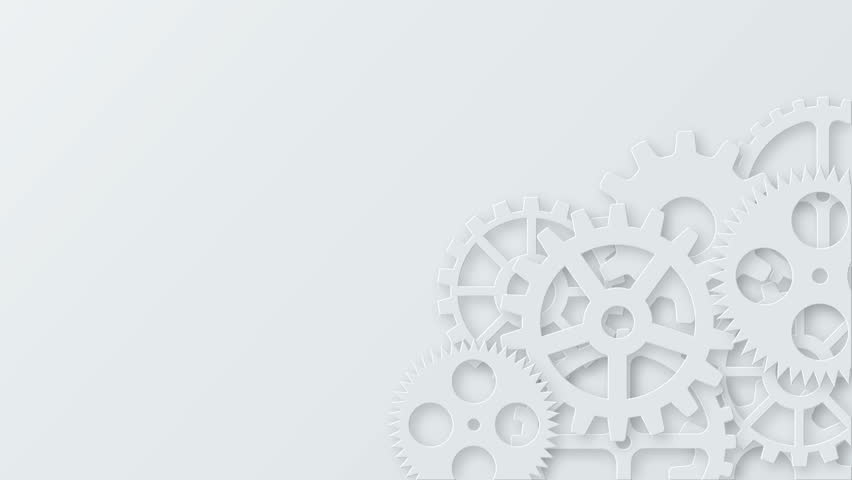 Перевір себе!
До яких класів, за правилами XIX століття, належать люди цих професій?
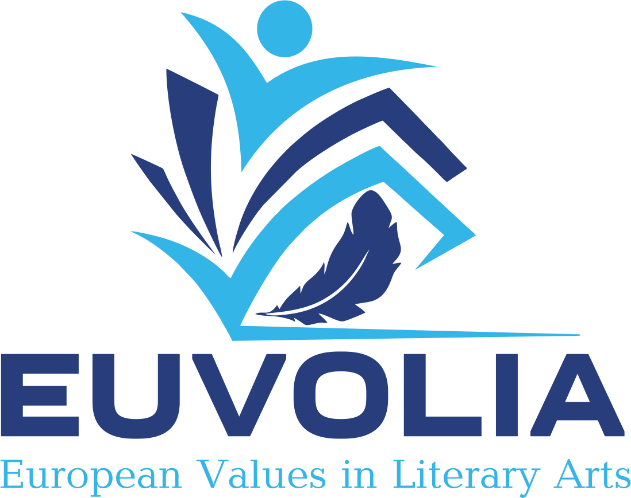 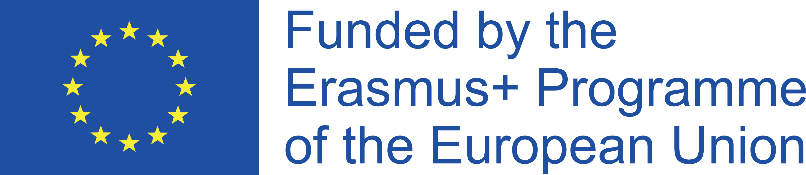 Цінності середнього класу
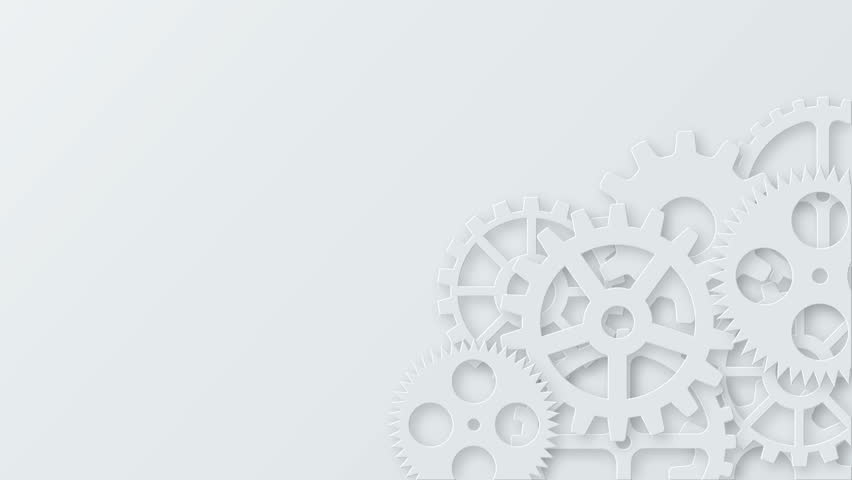 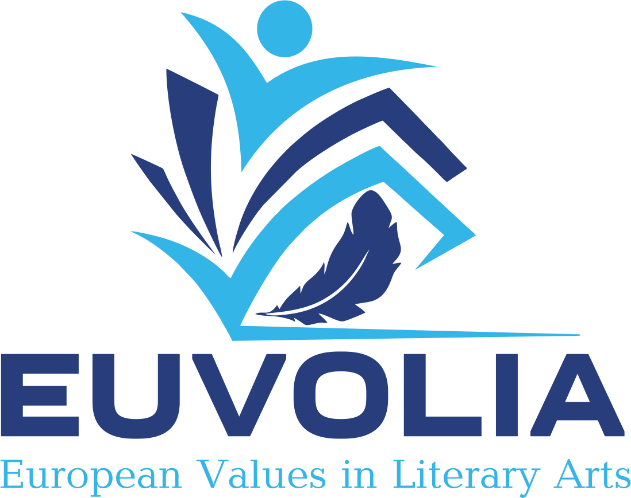 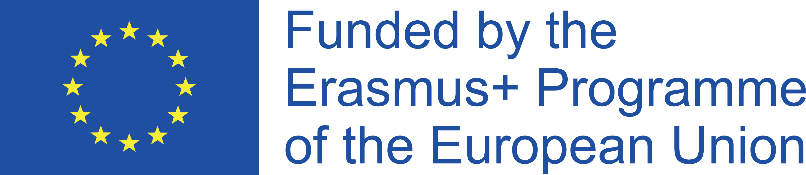 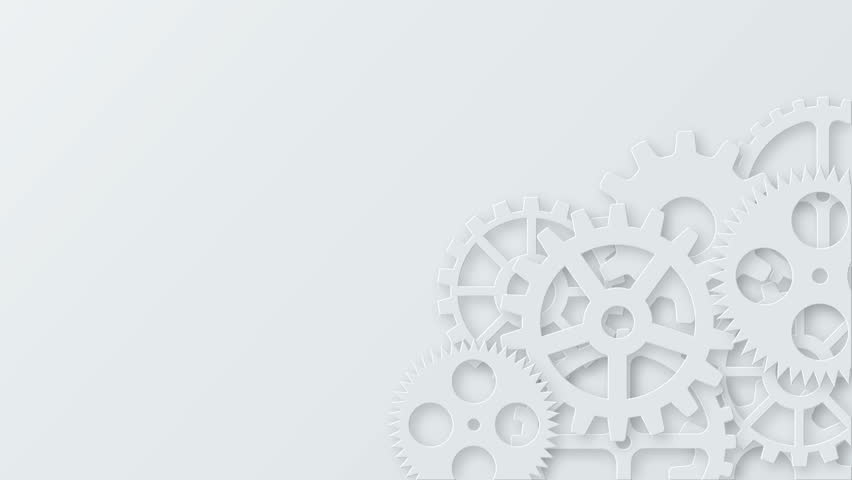 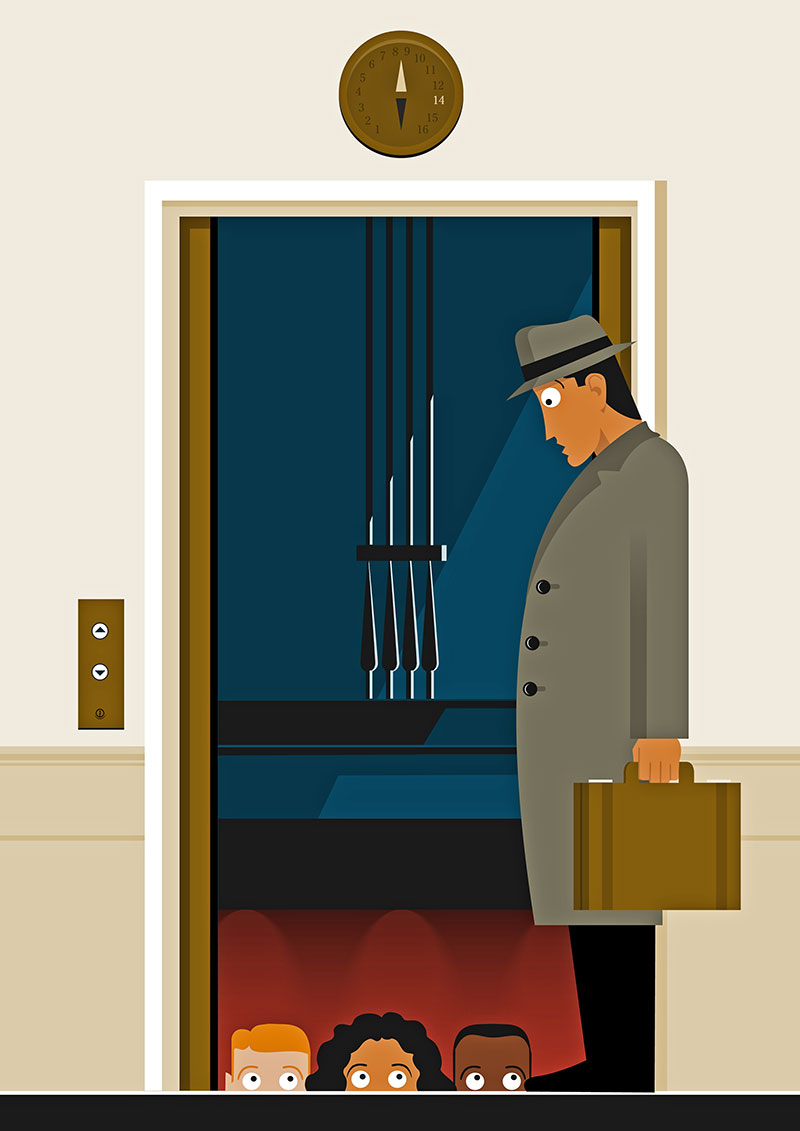 Соціальна мобільність
Рух всередині соціальної страти                        або поміж соціальних страт;
Зміна соціального статусу;
Вертикальна та горизонтальна;
Висхідна або спадна 
Між поколіннями або всередині одного покоління
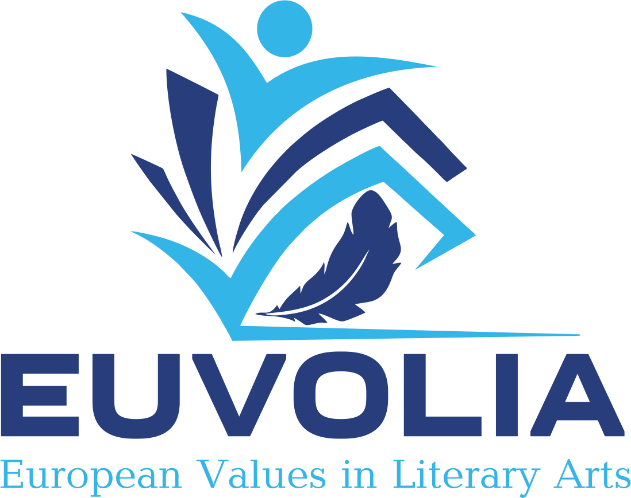 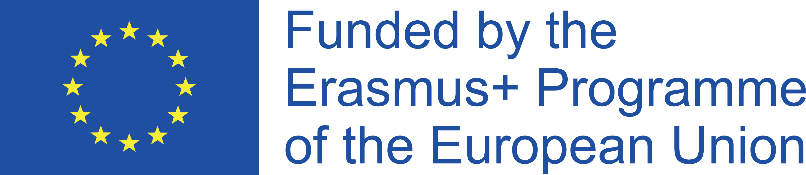 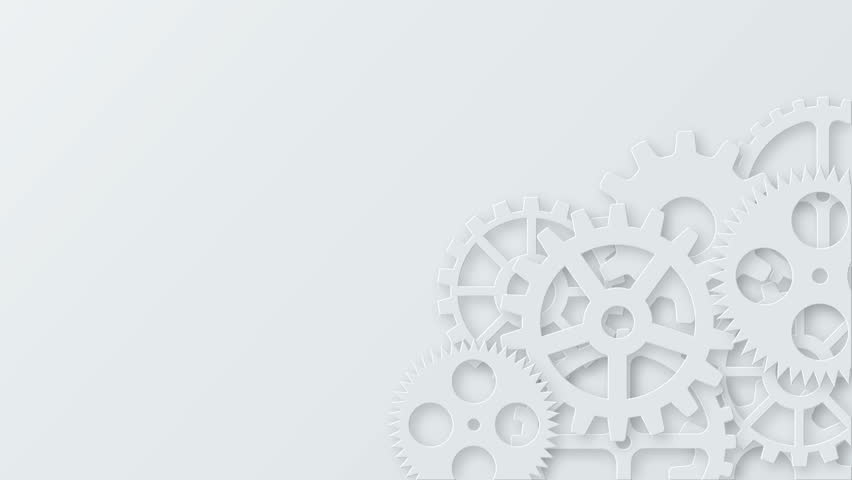 Семюел Смайлз, «Самодопомога»
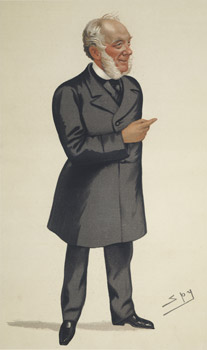 «Бог допомагає тим, хто допомагає собі сам»;
«Жодний найсуворіший закон не зможе зробити ледаря працьовитим, марнотрата економним, п’яницю тверезим. Подібні зміни можуть відбуватися лише особистою волею і дією людини – зміною образу життя, а не розширенням прав»
«Усе в житті досягається працею»  
«Багатство й статус не мають нічого спільного з благородною поведінкою»
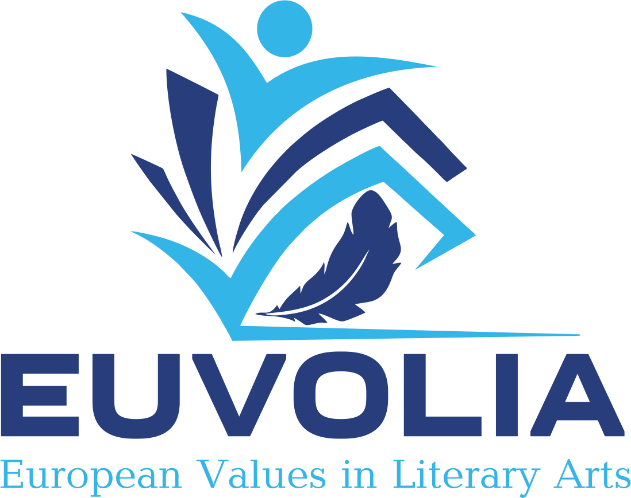 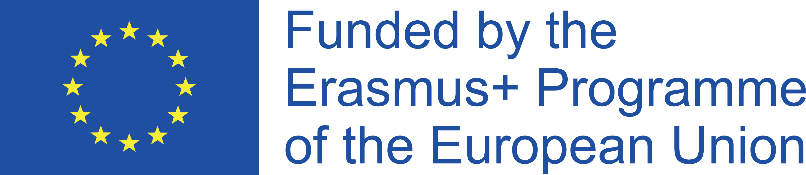 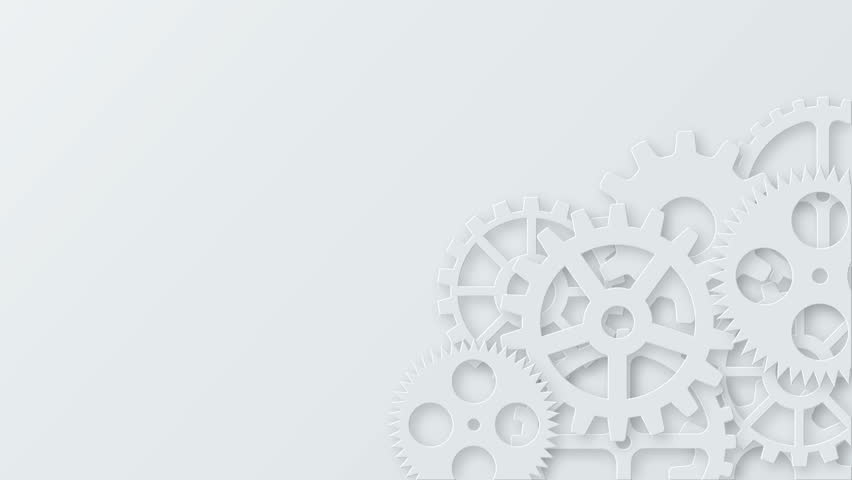 ДИСПУТ:ДЖЕНТЛЬМЕН ЯК КУЛЬТУРНИЙ ФЕНОМЕН
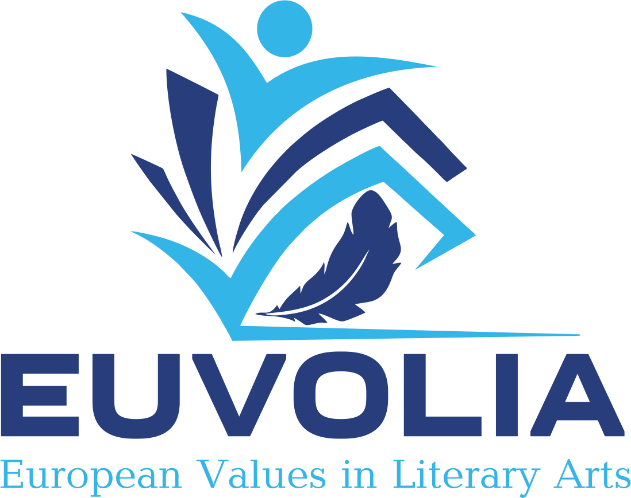 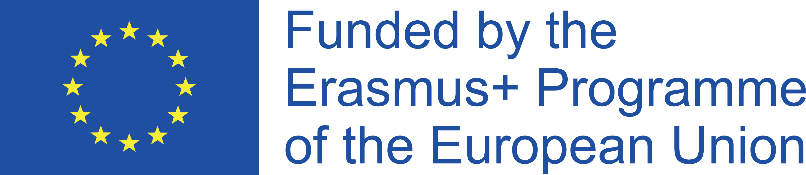 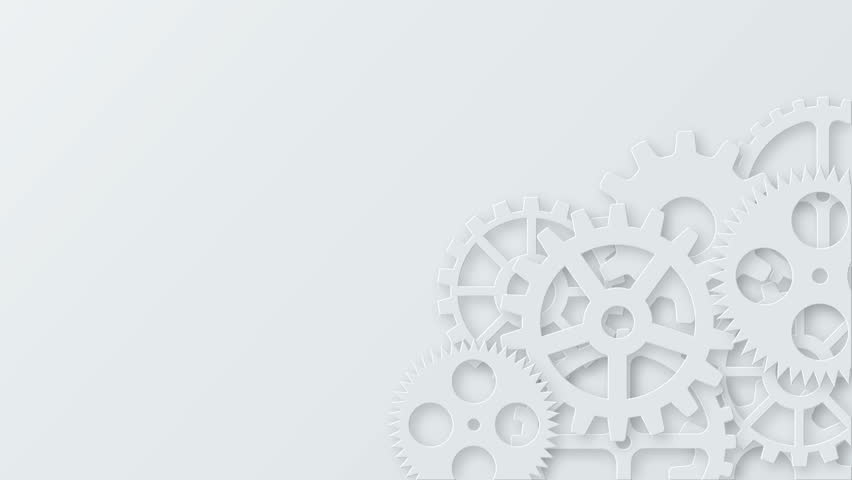 Питання для обговорення
Які позитивні й негативні наслідки індустріальної революції ми й досі спостерігаємо навколо себе? 
У чому ви вбачаєте найбільшу пастку утилітаризму?
Як перебіг індустріальної революції вплинув на формування цінностей середнього класу? Які з цих цінностей, на вашу думку, є визначальними і для сьогодення?  
Які цінності ХІХ століття варто, на вашу думку, культивувати в українському суспільстві? У який спосіб доцільніше це зробити?
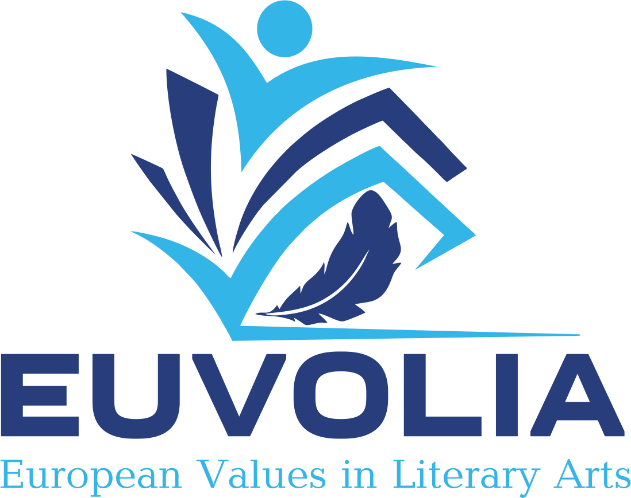 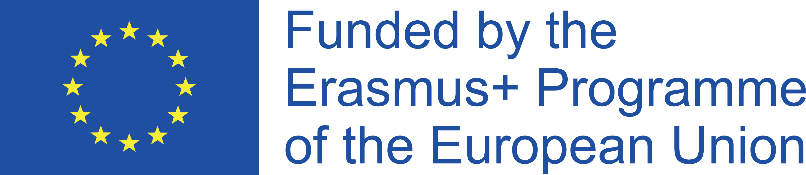